Паспорт торгів: лот № 191s. Сарай, площею 12,0 м²  за адресою: Запорізька область, Токмацький район, село Грушівка, вул. Зарічна, 26
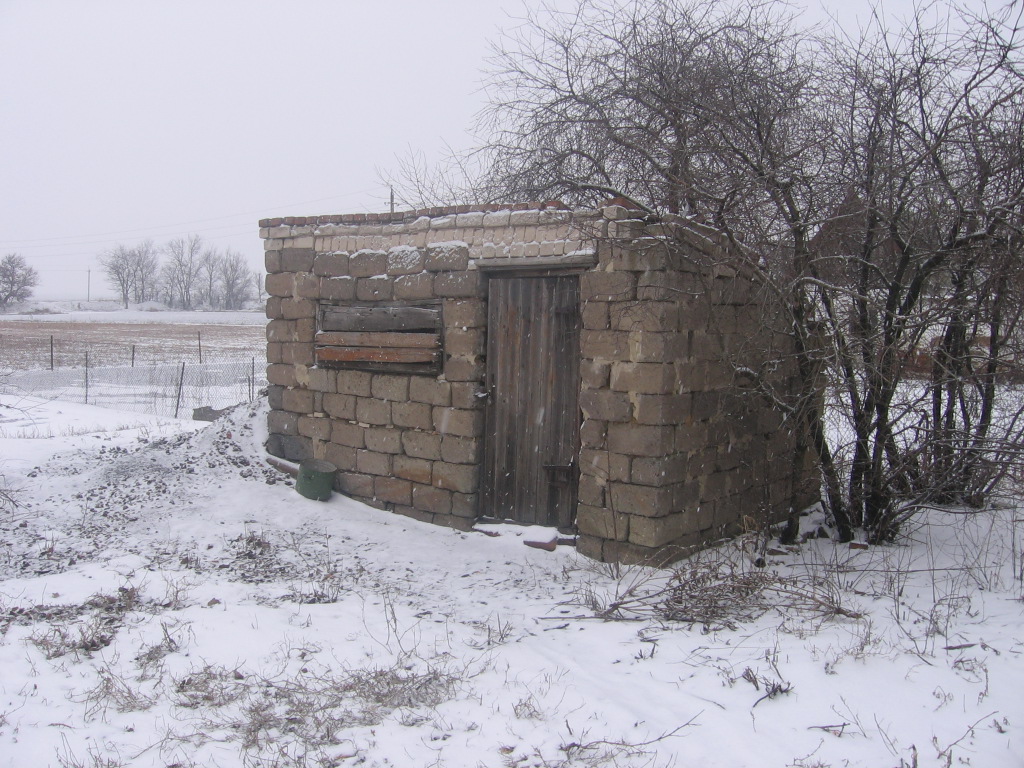 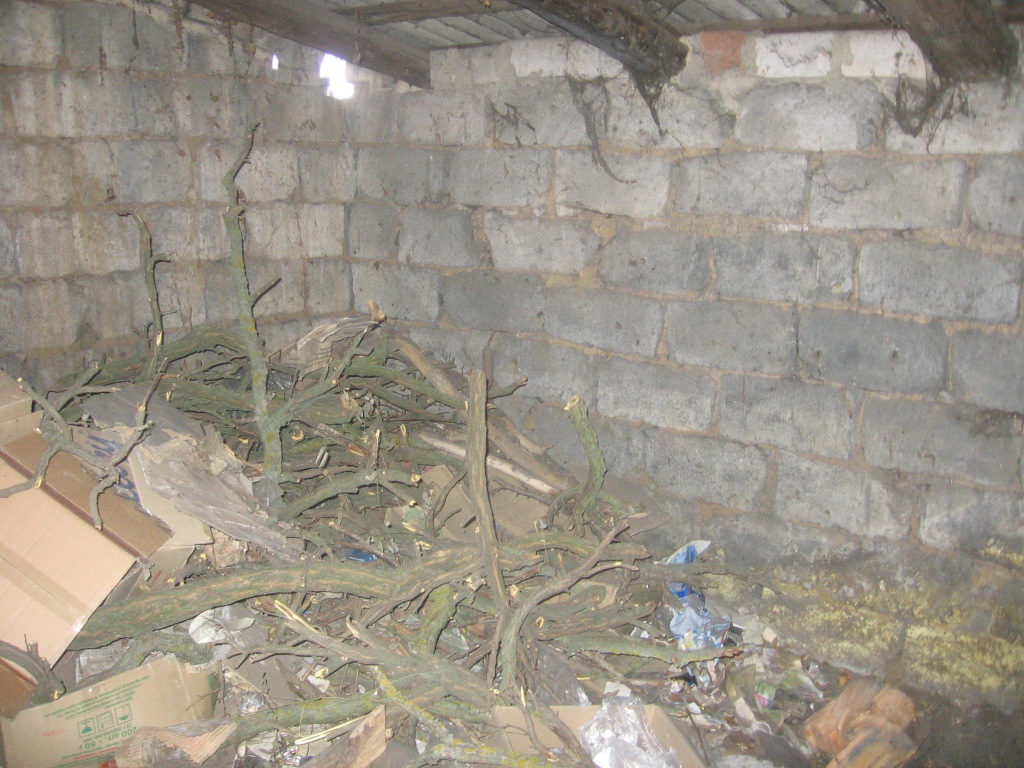 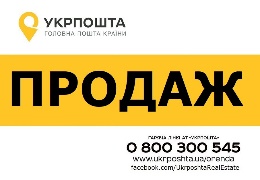 Паспорт торгів: лот № 191s. Сарай, площею 12,0 м²  за адресою: Запорізька область, Токмацький район, село Грушівка, вул. Зарічна, 26
Паспорт торгів: лот № 191s. Сарай, площею 12,0 м²  за адресою: Запорізька область, Токмацький район, село Грушівка, вул. Зарічна, 26
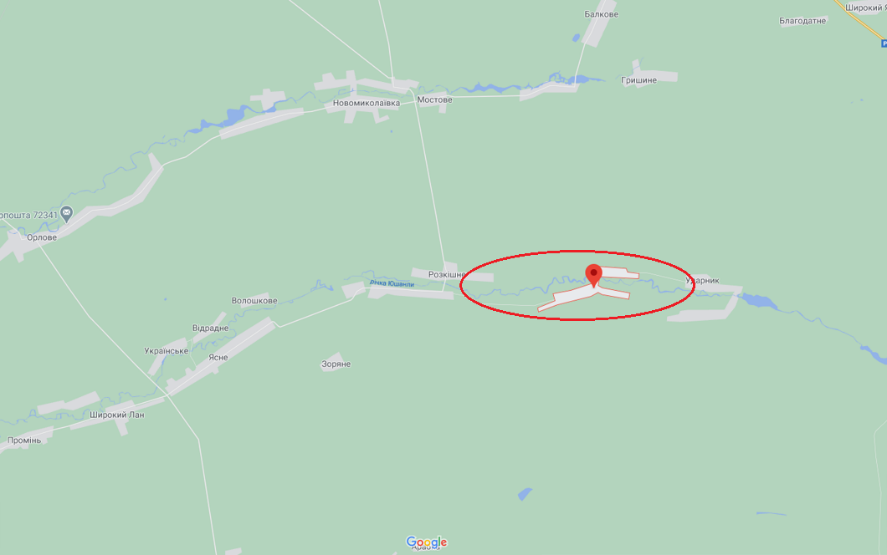 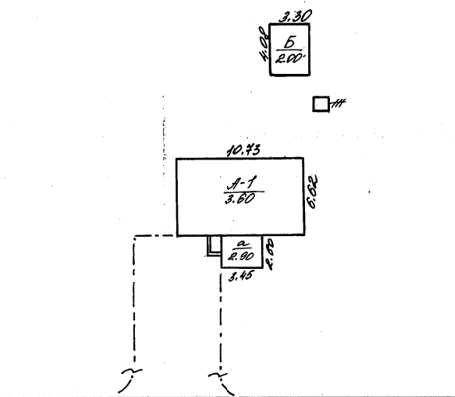 План земельної ділянки
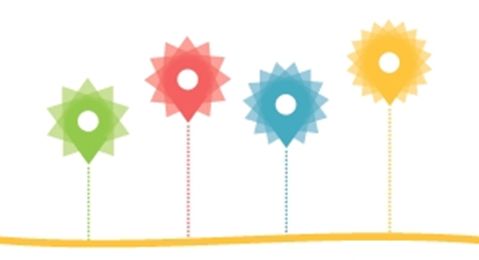 https://goo.gl/maps/AWFxky2D6DYJGV8v9
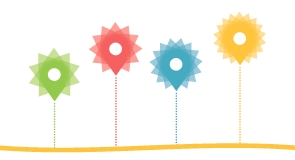 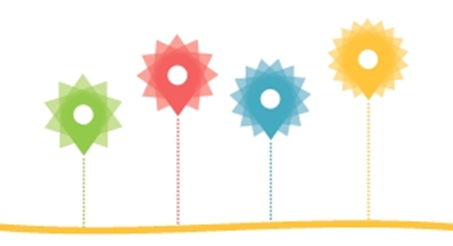 План розміщення